CSE 311: Foundations of Computing
Fall 2013
Lecture 1: Propositional logic
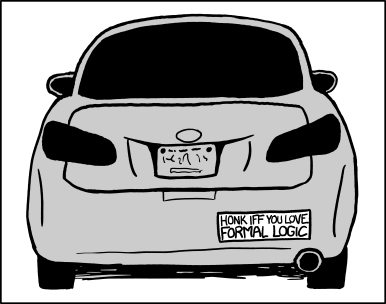 about the course
We will study…
Logic
Formal proofs
Set theory and functions
Basic number theory
Induction
CS structures: regular expressions, grammars, graphs, finite state machines
A little computability theory
To form a solid foundation for further study of CSE
about the course
Why?
Basis for thinking correctly and abstractly
Communicating precisely (formal specifications)
Correctness of programs
Representing knowledge 
-    Algorithm design
Reasoning about huge inputs / big data 
Understanding what problems are hard to solve
administration
Instructors:  Paul Beame and James Lee
Teaching assistants:
	Emily Behrendt
	Armando Diaz Tolentino
	Hanchuan Li
	Vincent Liew
	Jianghong Shi
	King Xia
Homework:
 	Due WED at start of class
	Write up individually
Exams:
	Midterm: November 4th
	Final: December 9th   	  			2:30-4:20 or 4:30-6:20
		       Non-standard time
Quiz sections:  Thursdays
				Not tomorrow
Grading: 
	50% homework
	35% final exam
	15% midterm
Book:  Rosen
            Discrete Mathematics
            6th or 7th edition
All course information at http://www.cs.washington.edu/311
propositions
compound propositions
compound propositions
truth tables
understanding complex propositions
Either Henry gets on base and Reggie hits a home run, or Fernando wins the game.
Atomic propositions
h: Henry gets on base
r:  Reggie hits a home run
f:  Fernando wins the game
(h  r)   f
complex propositions with a truth table
aside: how many…?
How many different binary operators are there on atomic propositions?
Implication:
p implies q
whenever p is true q must be true
if p then q
q if p
p is sufficient for q
p only if q
*If pigs could whistle then horses could fly.
converse, contrapositive, inverse
Implication:			p  q
Converse:				q  p
Contrapositive:		 q   p
Inverse: 					 p   q

Are these the same?
Example
p: “x is divisible by 2”
q: “x is divisible by 4”
p iff q
p is equivalent to q
p implies q and q implies p
English and logic
You cannot ride the roller coaster if you are under 4 feet tall unless you are older than 16 years old.

q:  you can ride the roller coaster
r:  you are under 4 feet tall
s:  you are older than 16
( r   s)   q
 q  ( r  s )
 s   ( r  q )